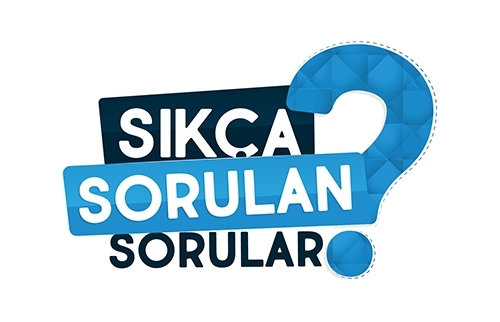 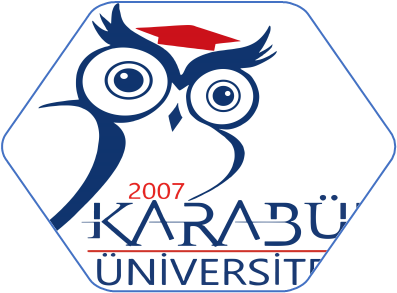 ÖĞRENCİ İŞLERİ DAİRE BAŞKANLIĞI
Derslere Devam Zorunluğu Mevzuatı
Üniversitemiz Ön lisans, Lisans Eğitim-Öğretim ve Sınav  
 Yönetmeliği’nin   « Devam zorunluluğu »  22. Maddesinde,

     1. Fıkrasında; Öğrenciler derslere, uygulamalara ve sınavlara katılmak 
 zorundadır. Devam zorunluluğu teorik derslerde en az %70, uygulamalı 
 derslerde ise en az %80’dir. Bu şartları yerine getiremeyen öğrenciler         
 o dersin sınavlarına giremezler.

    4. Fıkrasında; Derslere devam durumu öğretim elemanı tarafından 
 izlenir.»  hükümleri yer almaktadır.

Derslere devam öğrencilerimizin sorumluluğundadır. 
Devamsızlıklar dersi veren öğretim elamanı tarafından takip edilerek
      kayıt altına alınmaktadır.
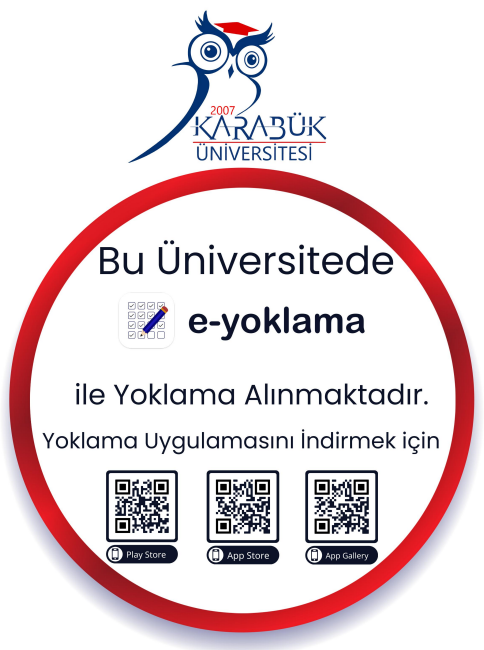 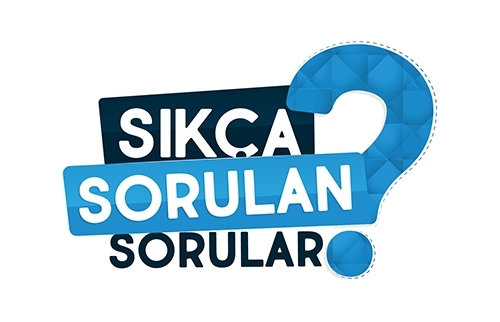 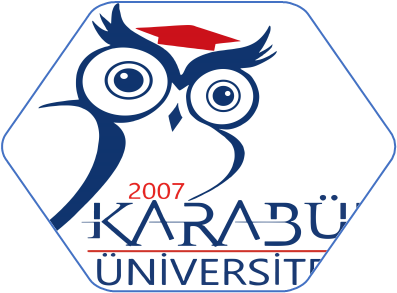 ÖĞRENCİ İŞLERİ DAİRE BAŞKANLIĞI
E -Yoklama Sistemi Başvuru İşlemleri
Öğrencilerimizin E -Yoklamayı takip etmeleri, yaşanan bir sorunda derhal öğretim elemanı ile iletişime geçerek durumlarını bildirmeleri gerekmektedir.
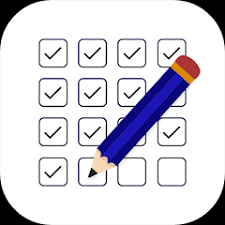 E -Yoklama sisteminde oluşabilecek teknik hatadan dolayı öğrenci dersin yoklamasına dahil olamamış gözüküyorsa dersin gerçekleştiği gün içerisinde dersin öğretim elemanı ile irtibata geçmeli ve aynı gün içerisinde dersin öğretim elamanı tarafından düzeltilmesini sağlamalıdır.

    Aynı gün içerisinde düzeltme işlemi yapılamadığı takdirde dersin öğretim elamanı tarafından dersin verildiği hafta içerisinde Akademik Birime dilekçe ile başvuru yapıldığı takdirde Akademik Birimce alınacak Yönetim Kurulu Kararı ile düzeltme işlemi yapılabilir.

   Dersin gerçekleştiği haftadan sonra geriye dönük düzeltme işlemi yapılamamaktadır.
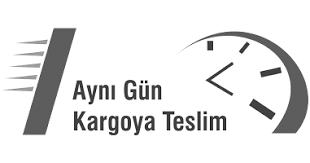 ÖNEMLİ !
E - Yoklama  ile  ilgili  sorun  yaşanması  durumunda   DESTEK  almak   için     TIKLAYINIZ..!